Met Office Activities related to SWIGS
David Jackson
SWIGS Meeting, Cambridge, UK
2nd – 4th  September  2019
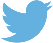 @MetOfficeSpace
SWMF Implementation
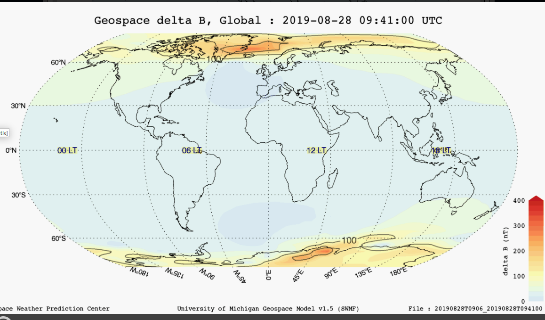 As SWPC with 3 components:  
BATS-R-US MHD mag/sphere model 
Ridley Ionosphere e/dynamics Model  
an inner mag/sphere ring-current model 
Operational implementation planned for ~Feb 2020
SWIGS connection: comparison with GORGON? (eg  similar operational / pre -operational  periods)
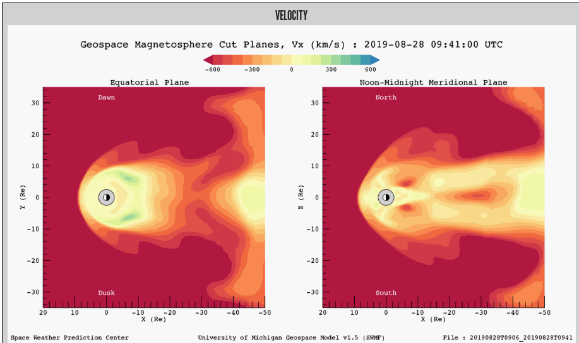 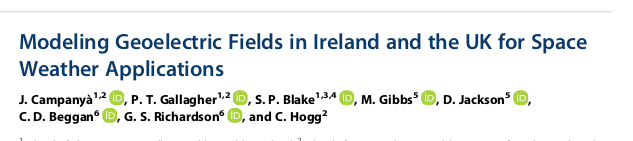 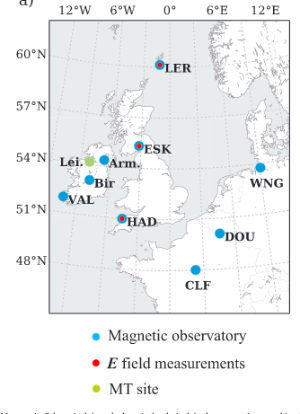 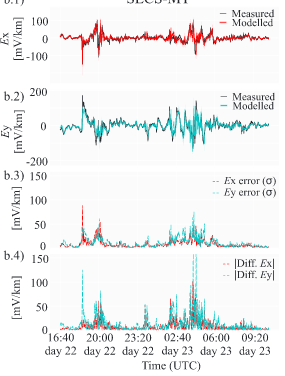 E field at ESK during June 2015 storm
Use observations and interstation tensor relationships to model geoelectric fieldWorks for quiet and storm time conditions Can differentiate between local and regional geomagnetic sourcesPossible next step: move from research to operational UK/Ire nowcast system
[Speaker Notes: As an introduction, this is a background of the driver behind space weather at the Met Office and set the context of what our role is.]